KHOA HỌC
Bài 38: GIÓ NHẸ. GIÓ MẠNH. 
PHÒNG CHỐNG BÃO
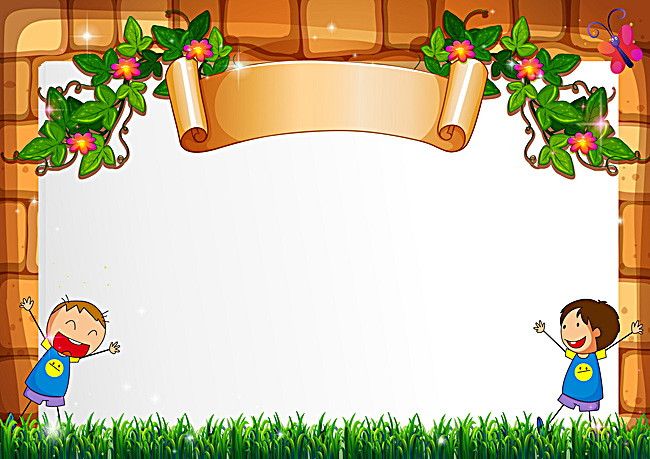 Yêu cầu cần đạt
Phân biệt được gió nhẹ, gió khá mạnh, gió to, gió dữ.
1
Nói được một số tác hại của bão gây ra và  cách phòng, chống bão
2
[Speaker Notes: - Yêu cầu cần đạt ở bài học này là: 
+ Hiểu được khái niệm danh từ chung và danh từ riêng.
+ Nhận biết được danh từ chung và danh từ riêng dựa trên dấu hiệu về ý nghĩa khái quát của chúng, nắm được quy tắc viết hoa danh từ riêng và bước đầu vận dụng quy tắc đó vào thực tế]
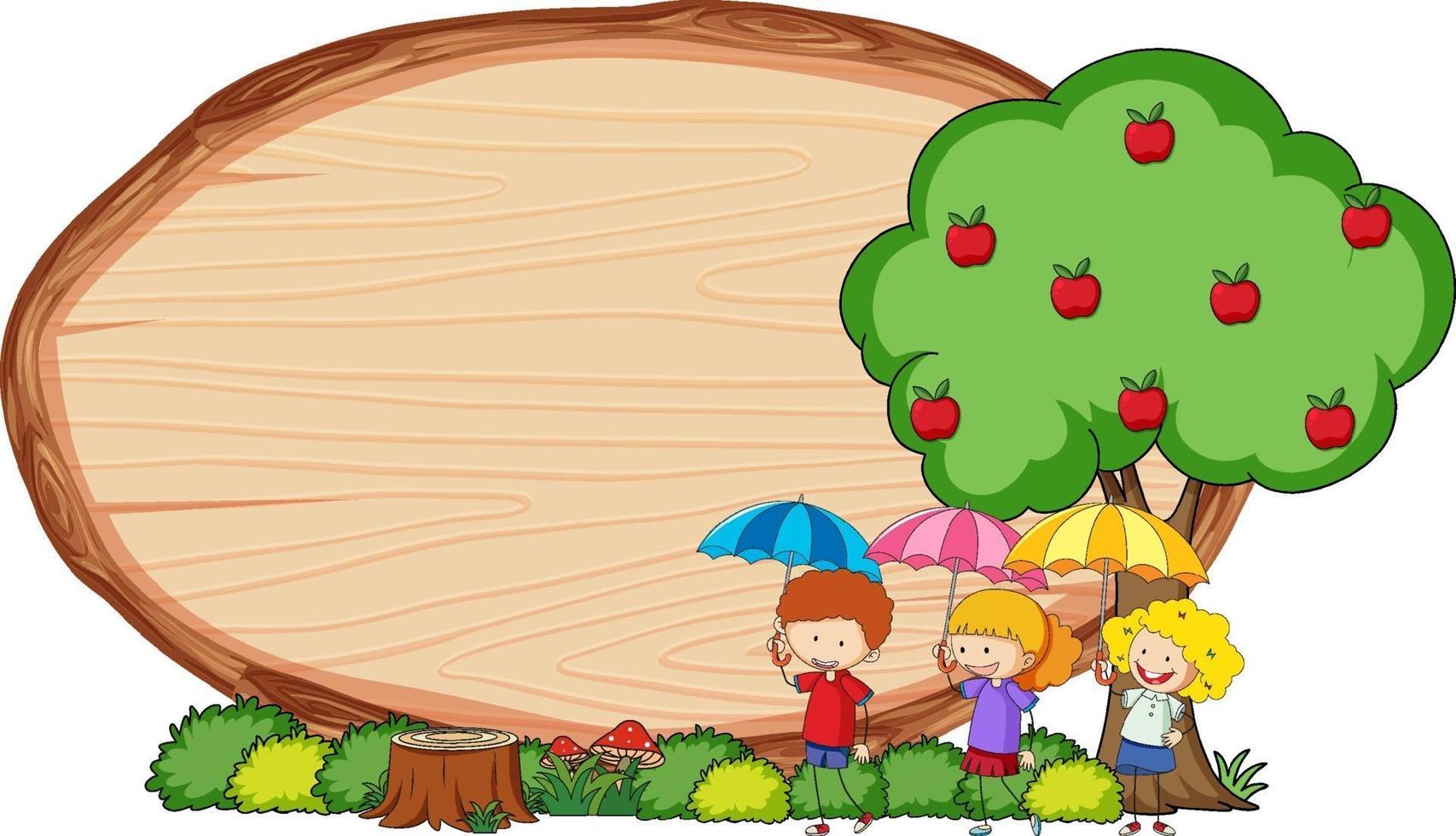 HOẠT ĐỘNG 1
Tìm hiểu về một số cấp gió.
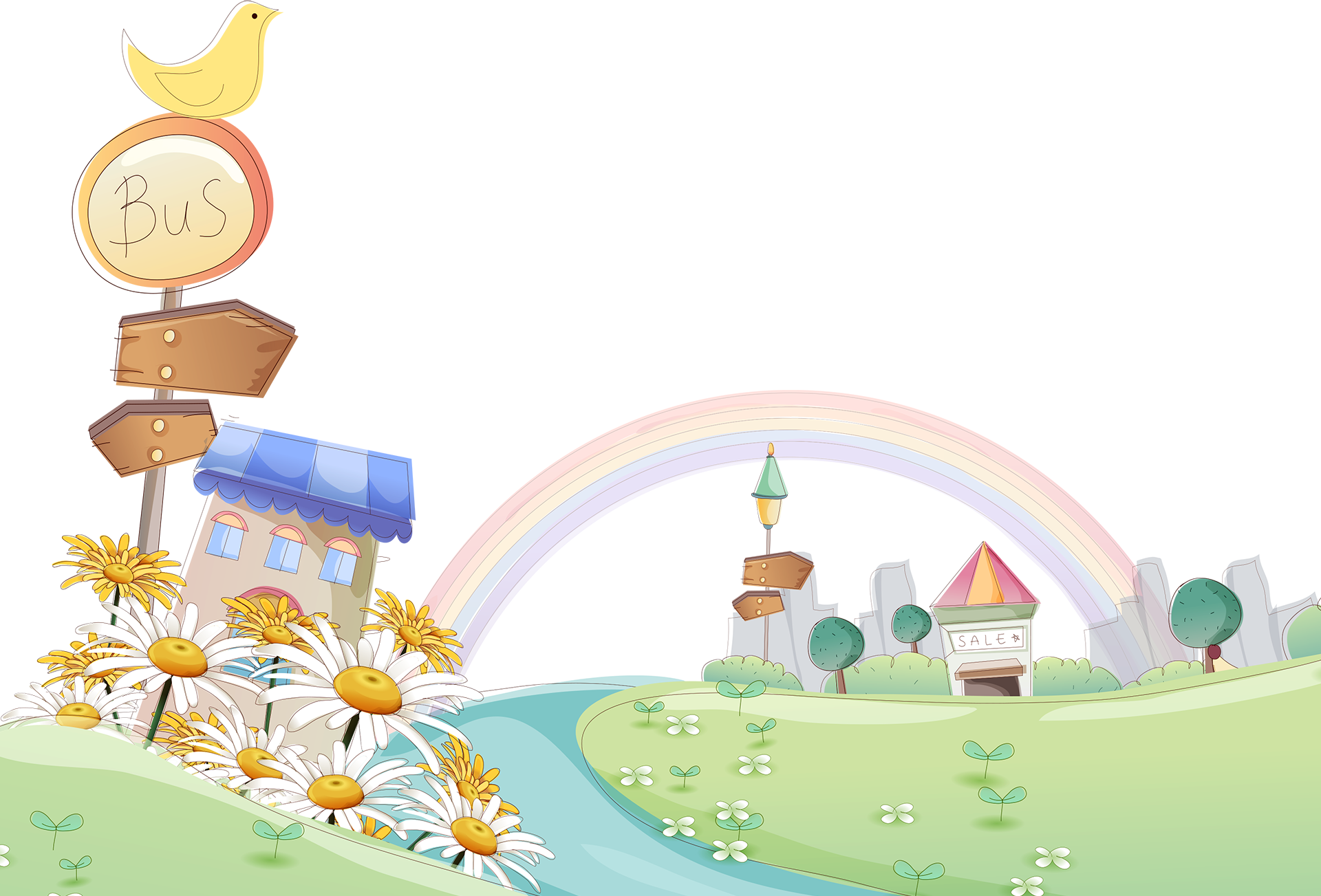 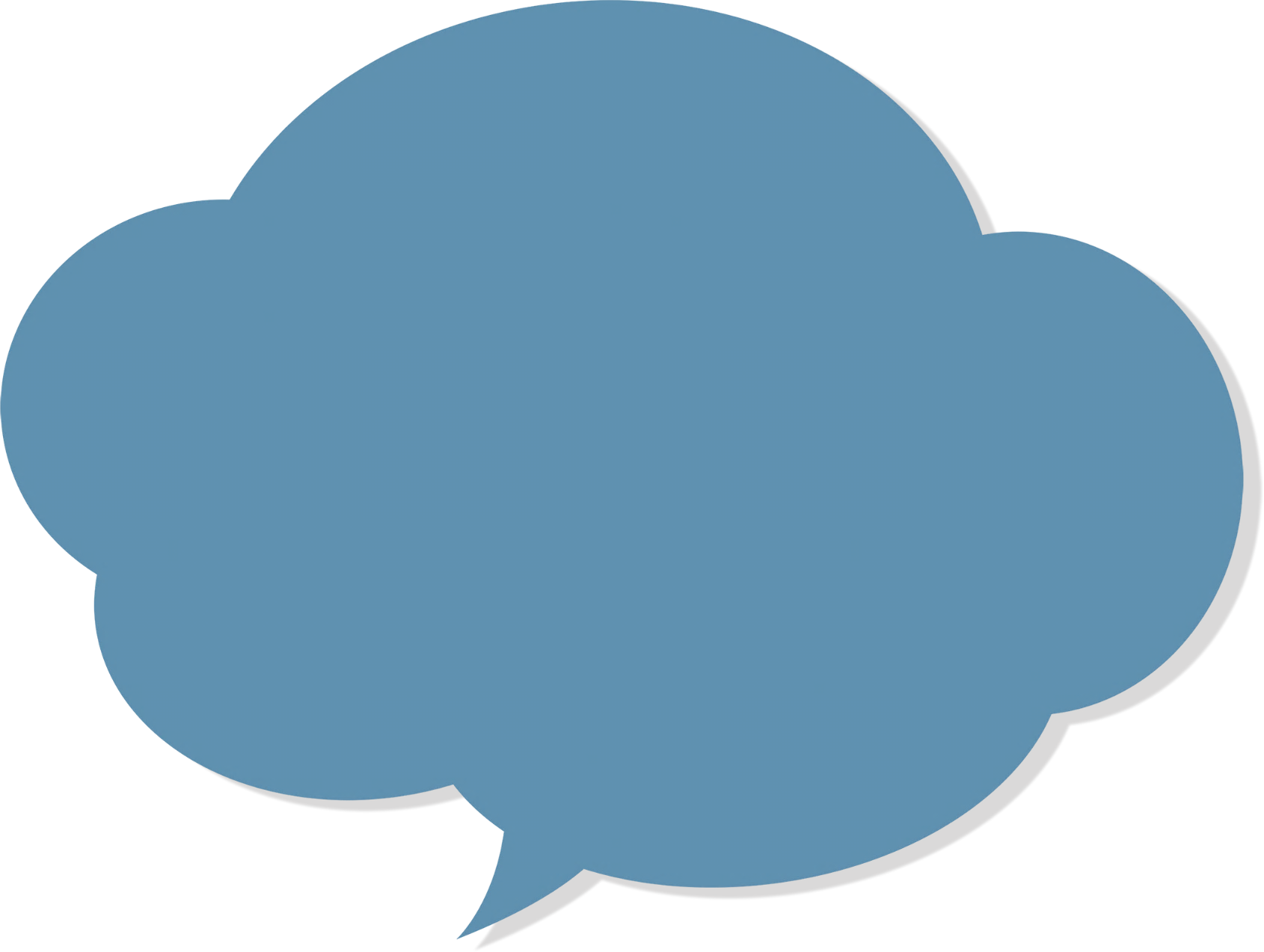 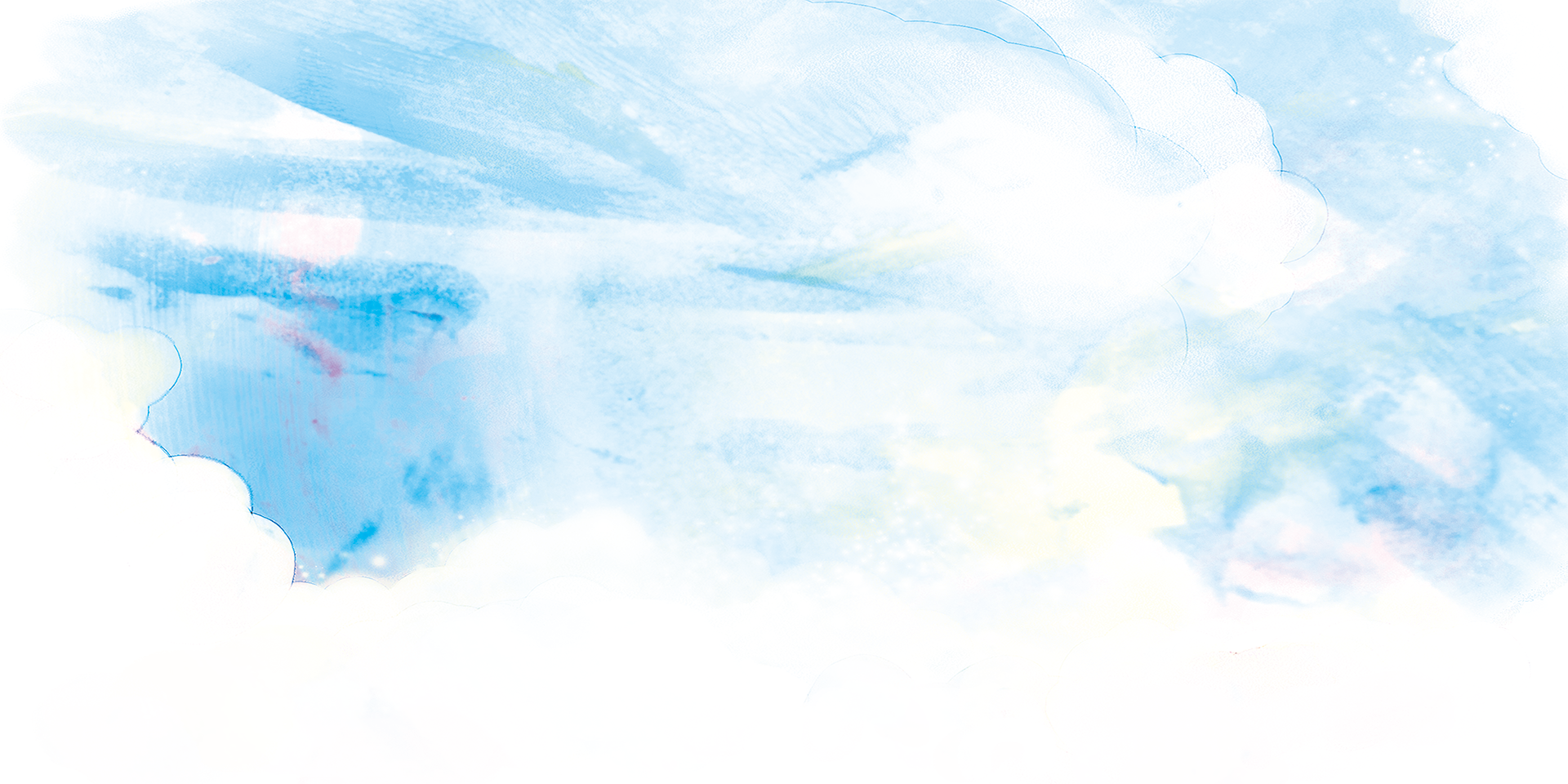 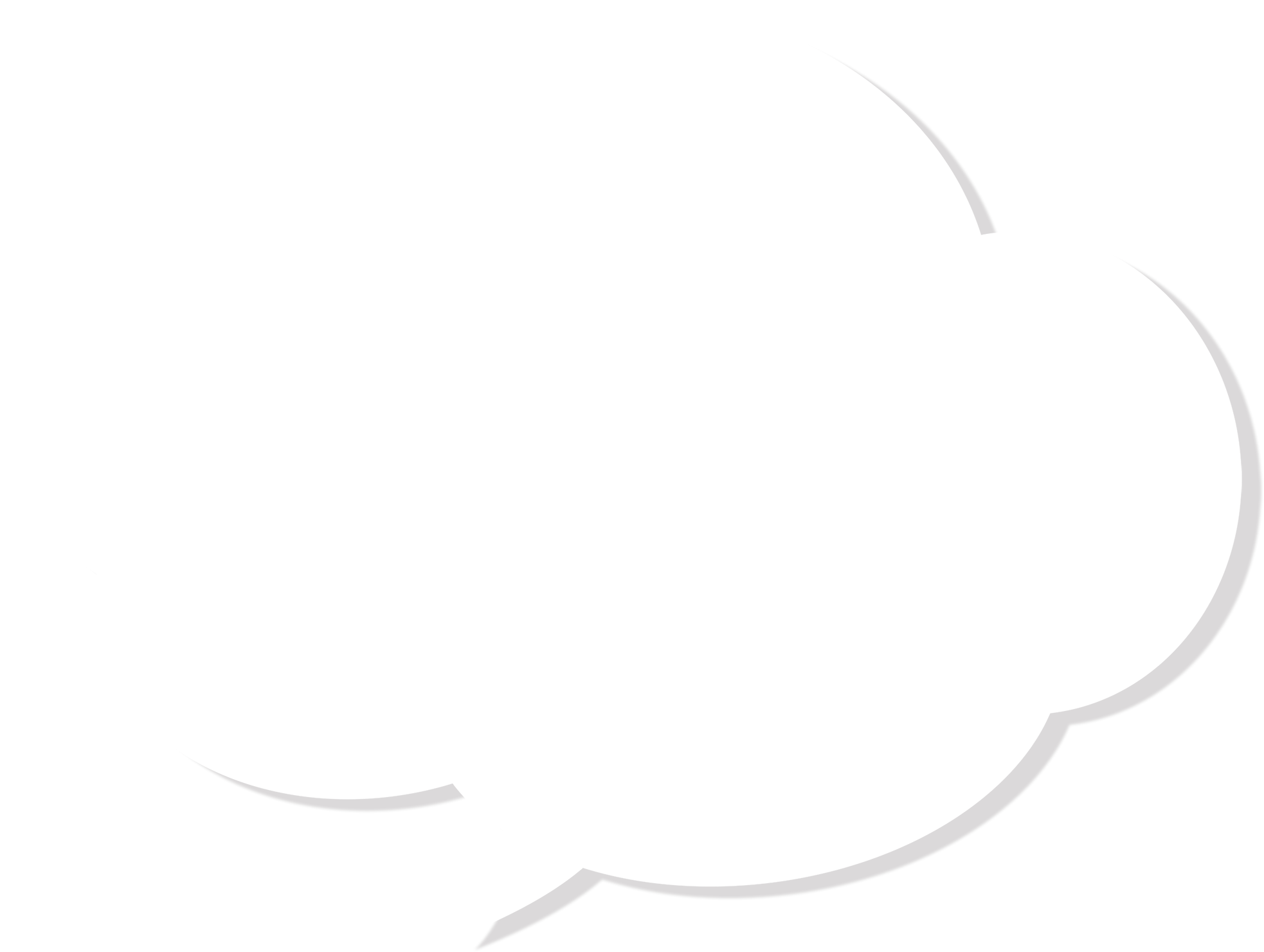 KHÁM PHÁ
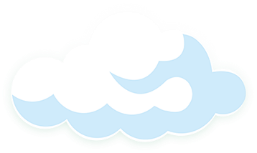 Năm 1805, một thuyền trưởng người Anh đã chia sức gió thổi thành 13 cấp độ, từ cấp 0 (trời lặng gió) đến cấp 12 (bão tố mạnh nhất). Tới nay, người ta vẫn áp dụng cách chia này.
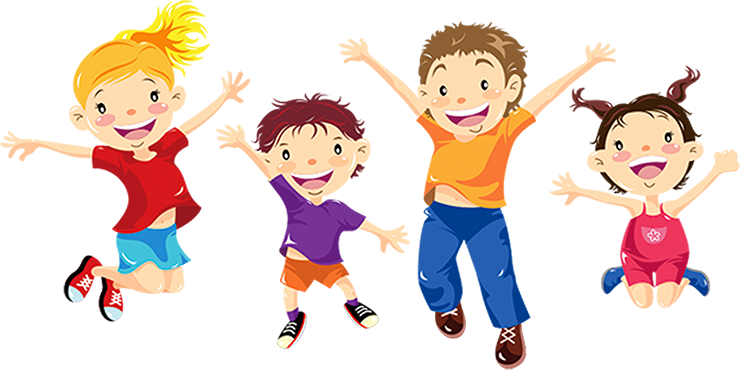 Quan sát tranh vẽ 1,2,3,4. Đọc các thông tin dưới mỗi hình và so sánh sự khác nhau của sự vật trong các tranh vẽ đó.
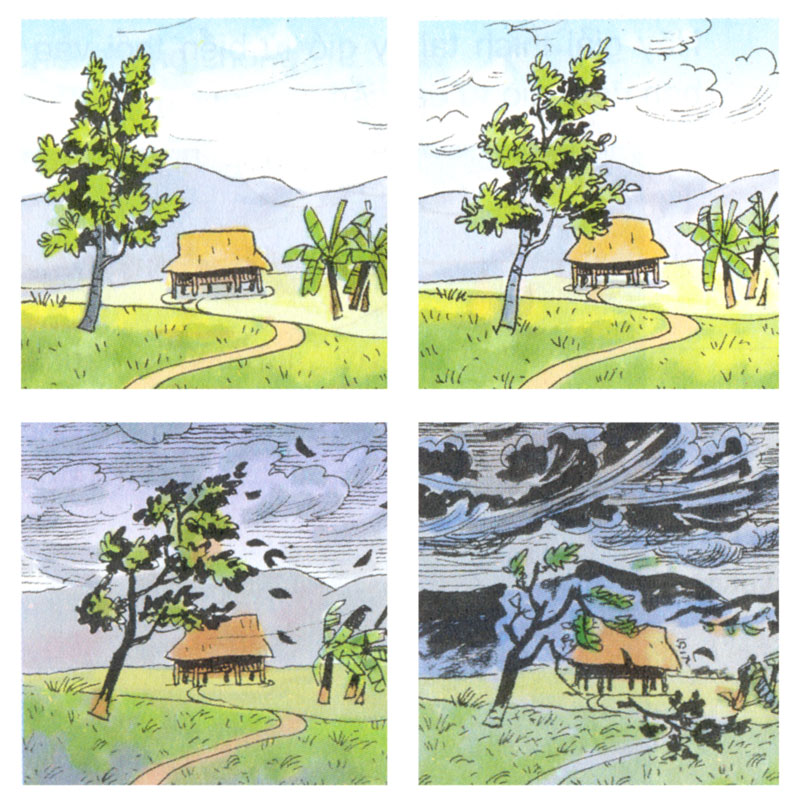 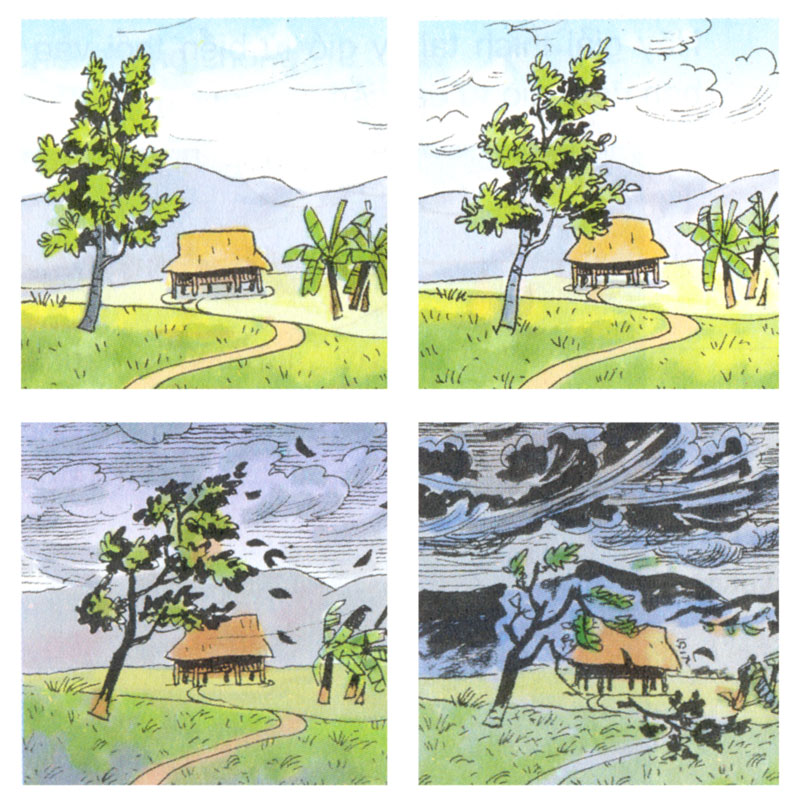 2
1
Cấp 2: Gió nhẹ 
    Khi có gió nhẹ thổi, tiết trời thường sáng sủa. Bạn có thể cảm thấy không khí trên làn da mặt bạn, nghe thấy tiếng lá rì rào, nhìn được làn khói bay.
Cấp 5: Gió khá mạnh
     Khi có gió này, mây bay, cây nhỏ đu đưa, sóng nước trong hồ dập dờn.
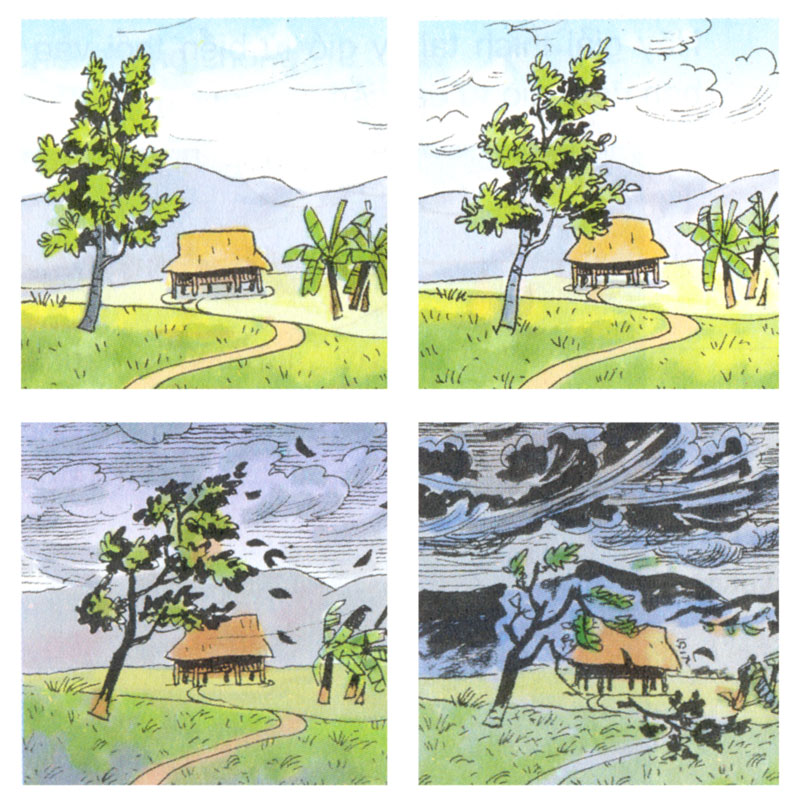 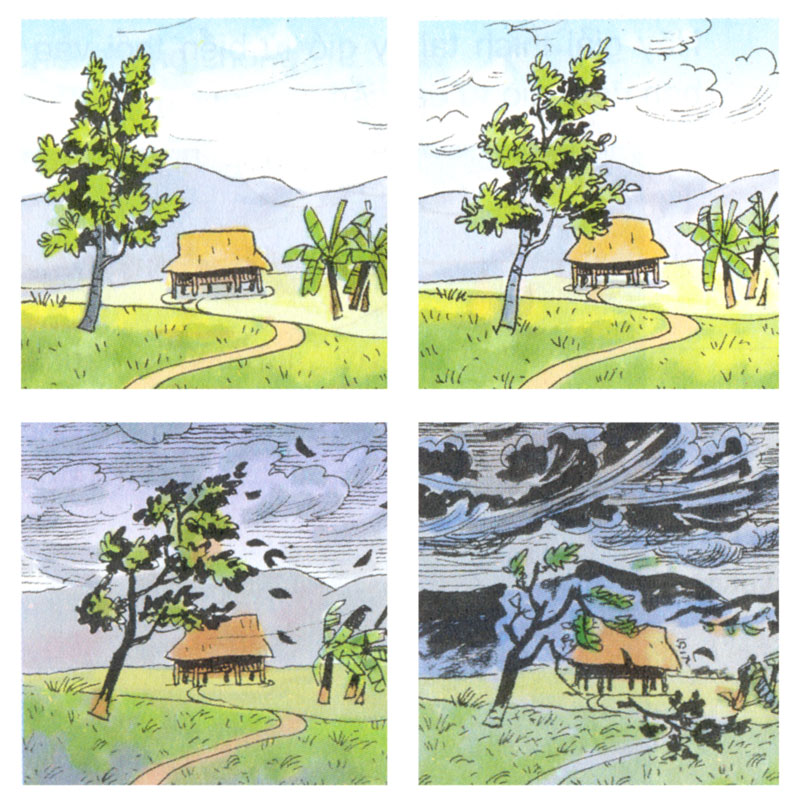 4
3
Cấp 9: Gió dữ
    Khi gió quá mạnh, bầu trời đầy những đám mây đen, cây lớn gãy cành, nhà có thể bị tốc mái .
Cấp 7: Gió to: Khi có gió ở mức gần mạnh, trời có thể tối và có bão. Cây lớn đu đưa, người đi bộ ở ngoài trời sẽ rất khó khăn vì phải chống lại sức gió.
Cấp 2Gió nhẹ
Gió thổi nhẹ
Trời sáng sủa
Nhìn được khói bay
Cấp 2: Gió nhẹ
Cấp 5: Gió khá mạnh
Mây bay
Cây nhỏ đu đưa
Sóng nước trong hồ dập dờn
Cấp 5: Gió khá mạnh
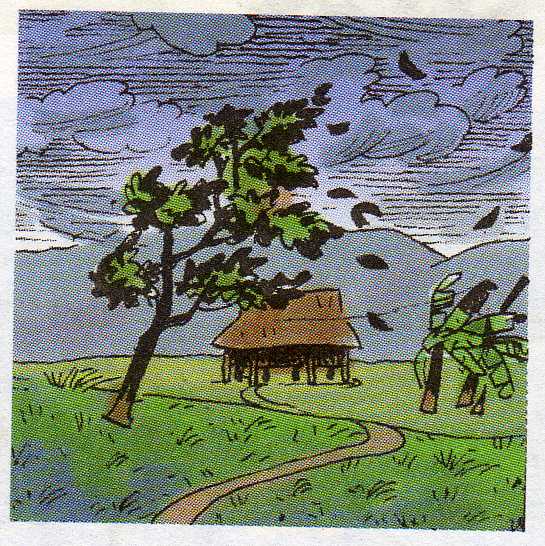 Cấp 7: Gió to
Trời có thể tối và có bão
Cây lớn đu dưa
Người đi bộ ngoài trời rất khó khăn vì phải chống lại sức gió
Cấp 7: Gió to
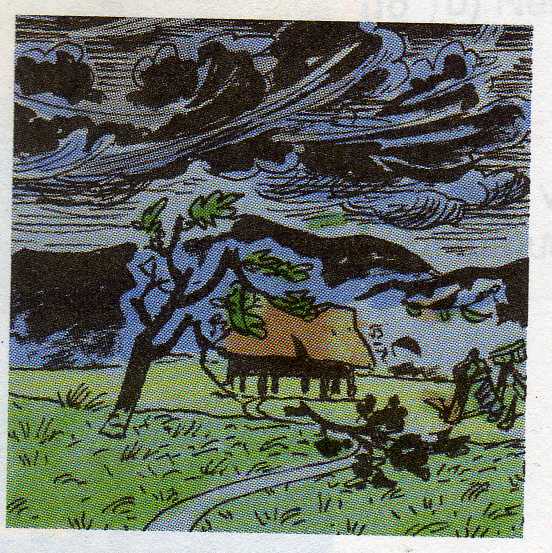 Cấp 9: Gió dữ
Bầu trời đầy những đám mây đen
Cây lớn gãy cành
Nhà có thể bị tốc mái
Cấp 9: Gió dữ
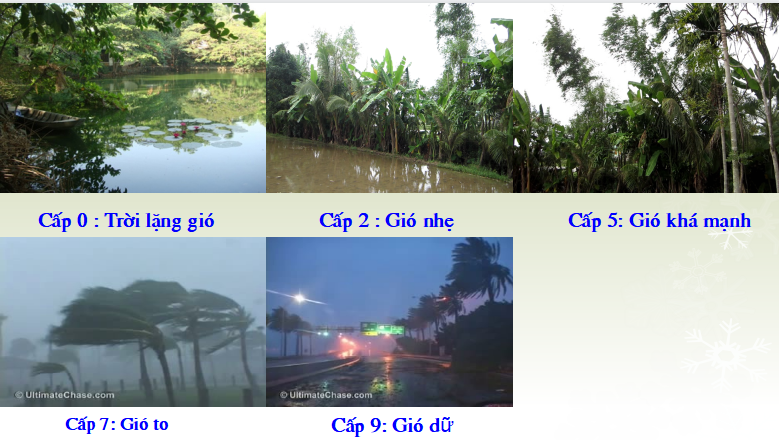 Cấp 12 : Bão lớn
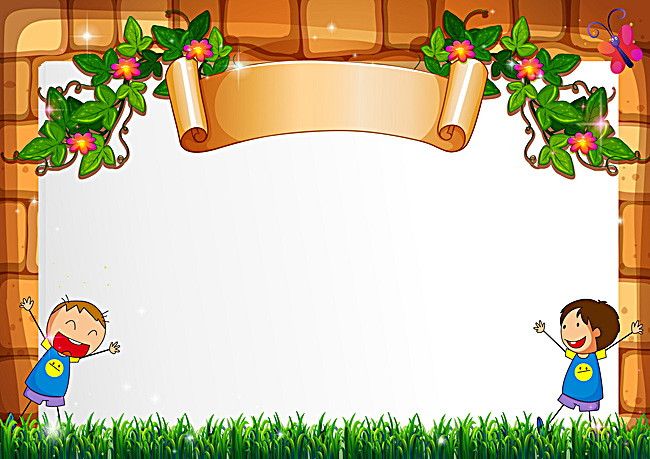 Yêu cầu cần đạt
Phân biệt được gió nhẹ, gió khá mạnh, gió to, gió dữ.
1
Nói được một số tác hại của bão gây ra và cách phòng, chống bão
2
[Speaker Notes: - Yêu cầu cần đạt ở bài học này là: 
+ Hiểu được khái niệm danh từ chung và danh từ riêng.
+ Nhận biết được danh từ chung và danh từ riêng dựa trên dấu hiệu về ý nghĩa khái quát của chúng, nắm được quy tắc viết hoa danh từ riêng và bước đầu vận dụng quy tắc đó vào thực tế]
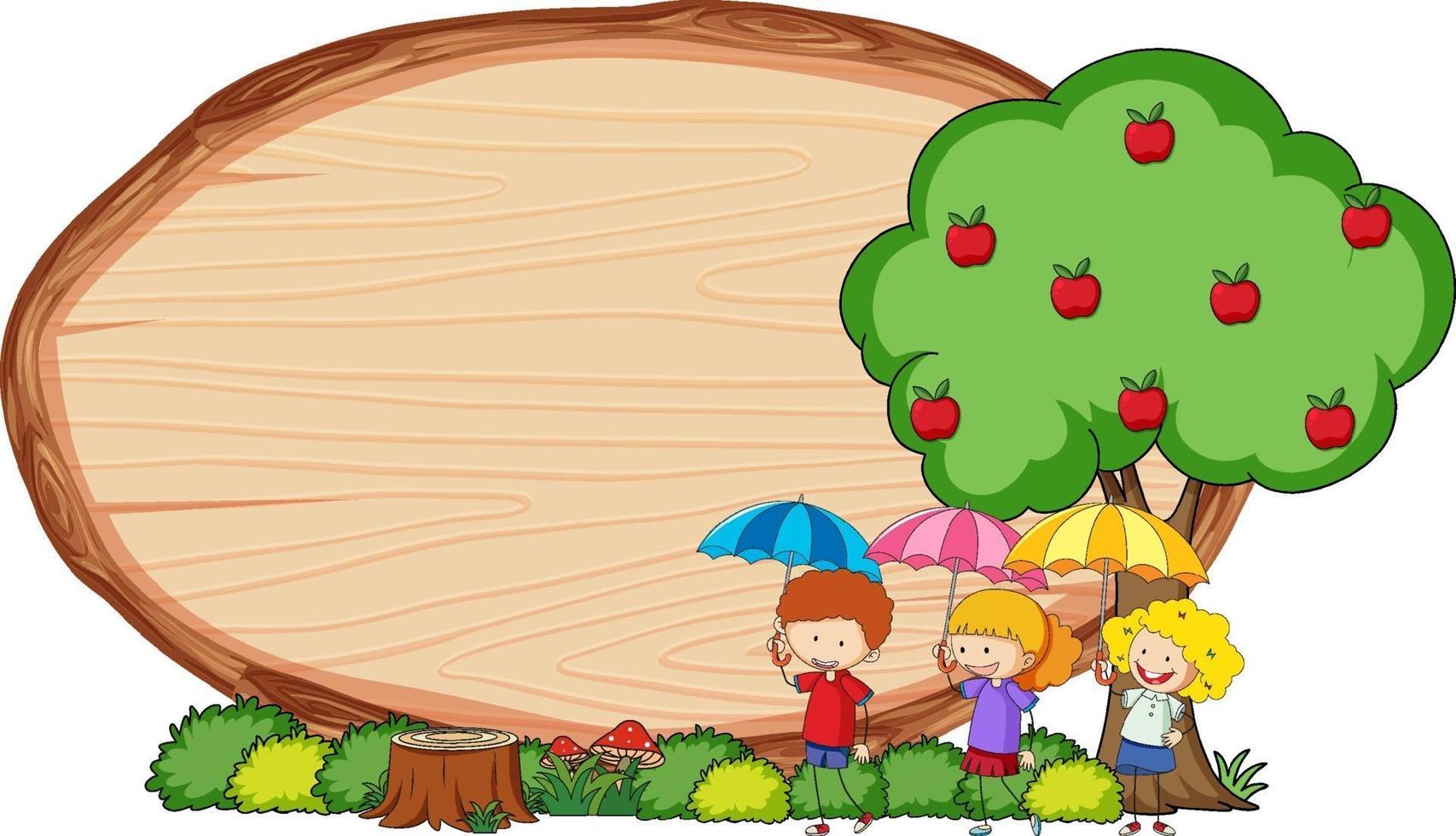 HOẠT ĐỘNG 2:
Thiệt hại do bão gây ra.
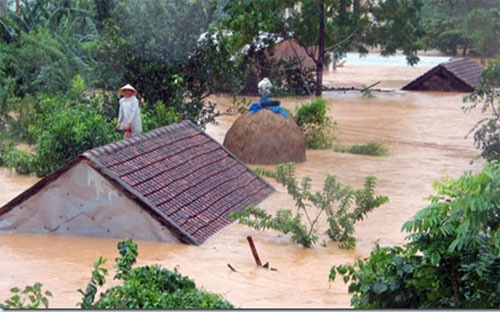 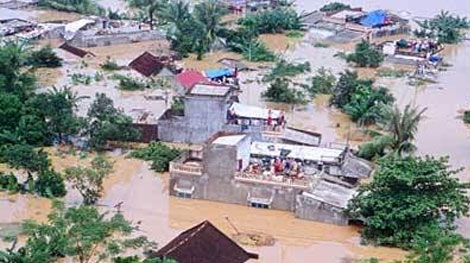 Nhà cửa chìm trong
 biển nước
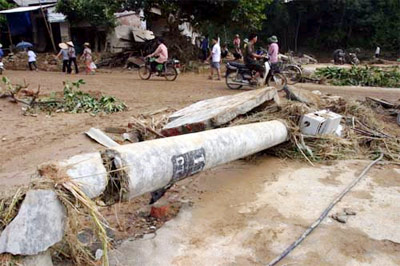 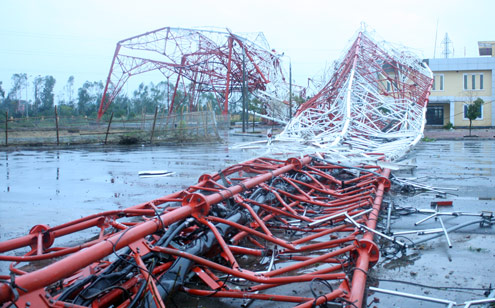 Hư hại đường điện
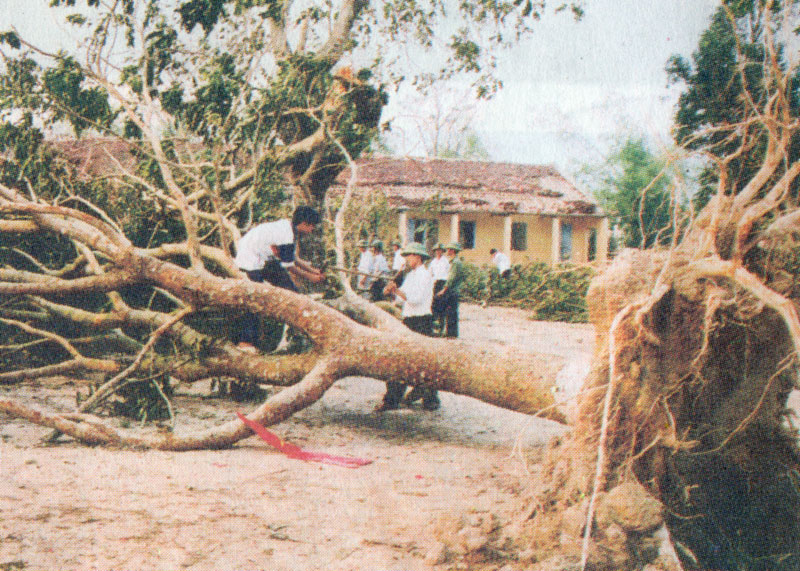 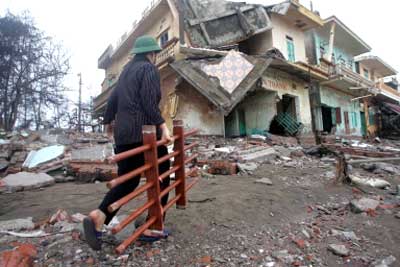 Cây cối, nhà cửa bị đổ
Đường xá ngập lụt
Hệ thống đê vỡ
Đất đai, nhà cửa hư hại nặng
Gây thiệt hại về người: Chết, mất 
tích, bị thương…
Tác hại của bão
Gây thiệt hại về tài sản: Nhà cửa, cây
 trồng, vật nuôi, xe cộ …bị hư hại
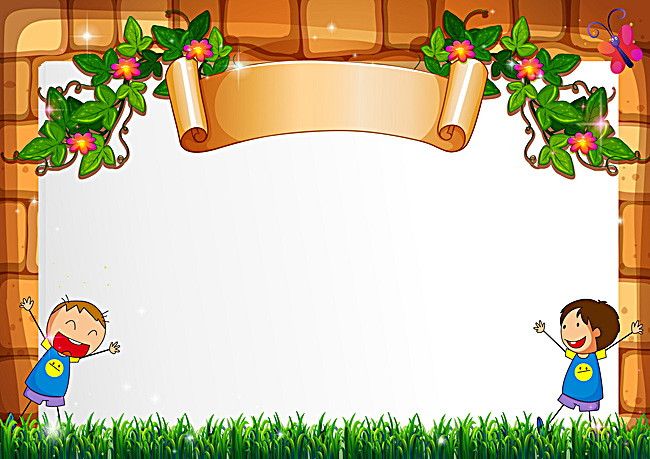 Yêu cầu cần đạt
Phân biệt được gió nhẹ, gió khá mạnh, gió to, gió dữ.
1
Nói được một số tác hại của bão gây ra và cách phòng, chống bão
2
[Speaker Notes: - Yêu cầu cần đạt ở bài học này là: 
+ Hiểu được khái niệm danh từ chung và danh từ riêng.
+ Nhận biết được danh từ chung và danh từ riêng dựa trên dấu hiệu về ý nghĩa khái quát của chúng, nắm được quy tắc viết hoa danh từ riêng và bước đầu vận dụng quy tắc đó vào thực tế]
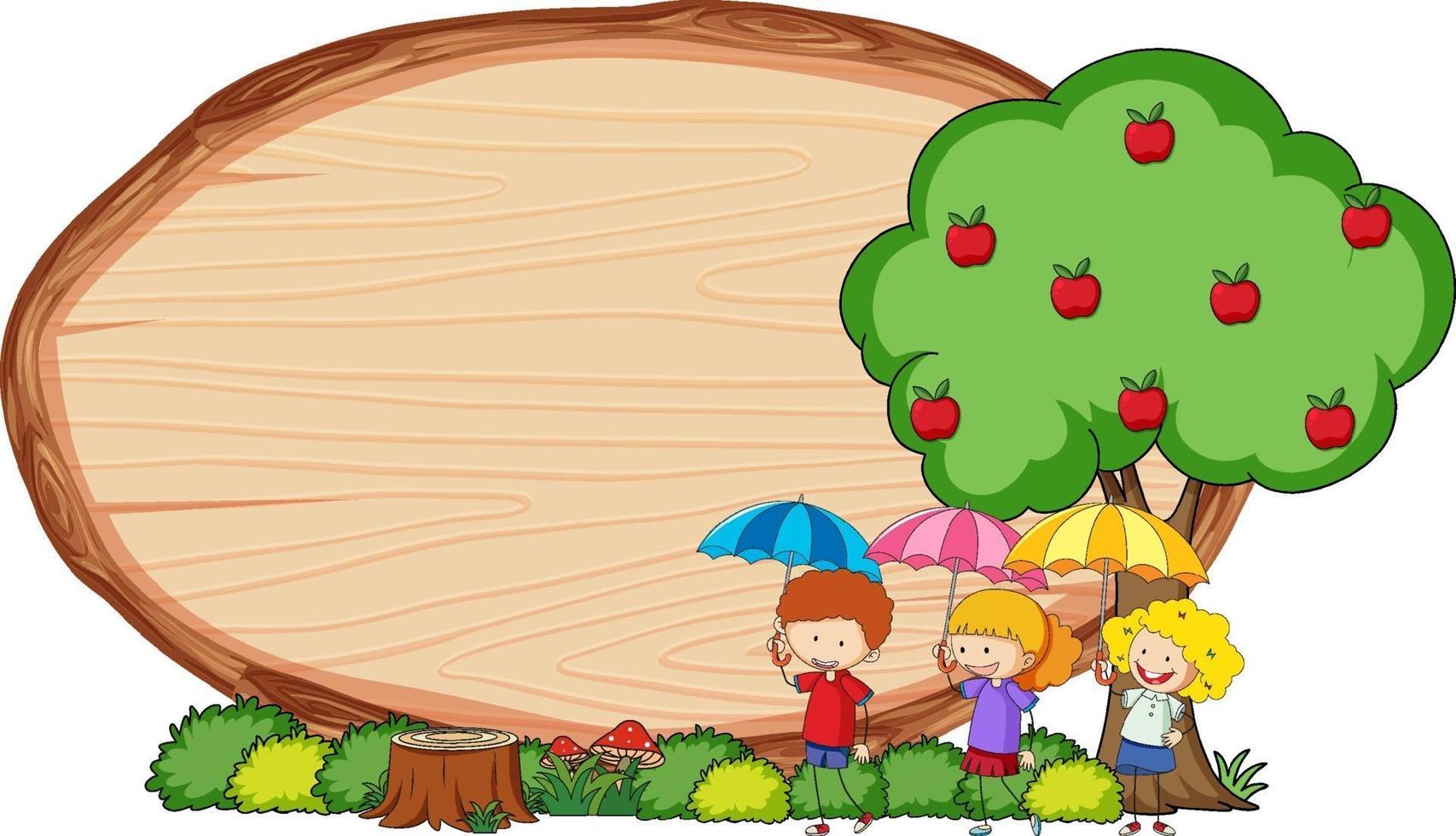 HOẠT ĐỘNG 3:
Cách phòng tránh bão
Theo dõi bản tin thời tiết
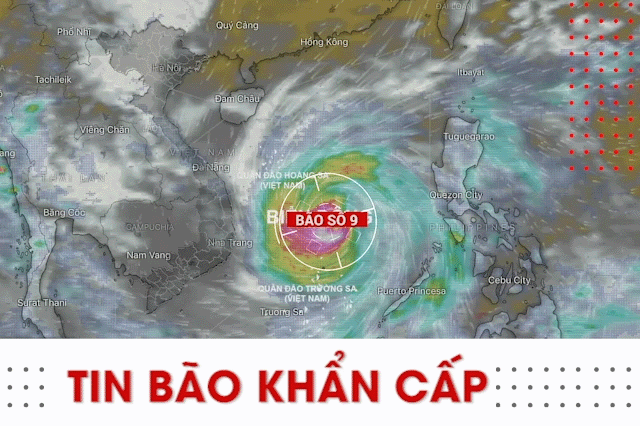 Dự báo thời tiết - Dự báo bão
Theo dõi bản tin thời tiết
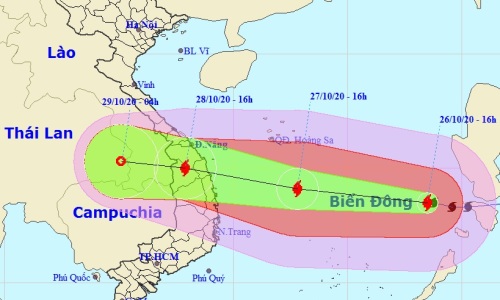 Dự báo thời tiết - Dự báo bão
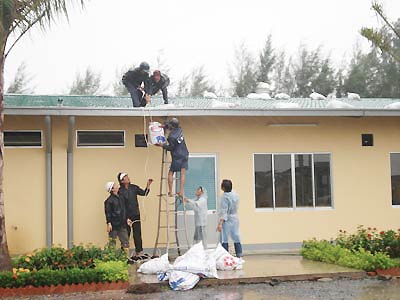 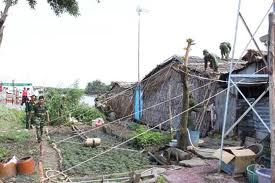 Tìm cách bảo vệ, chằng chống nhà cửa
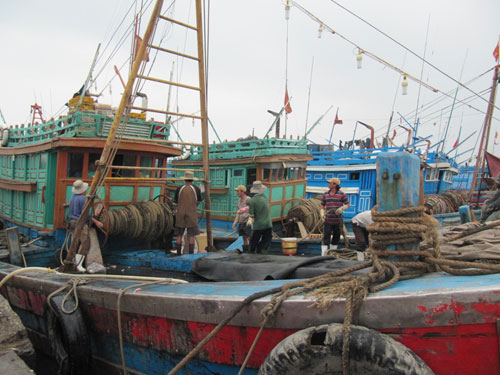 Neo đậu tàu thuyền
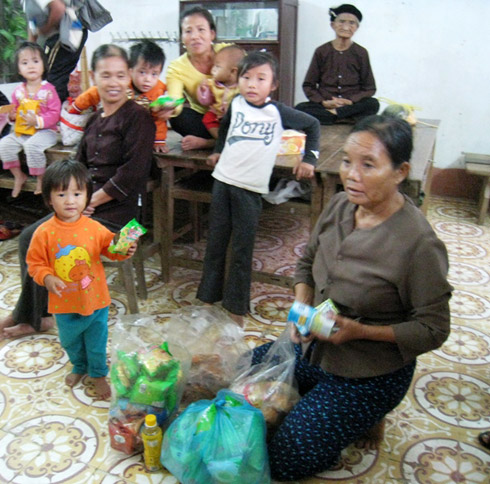 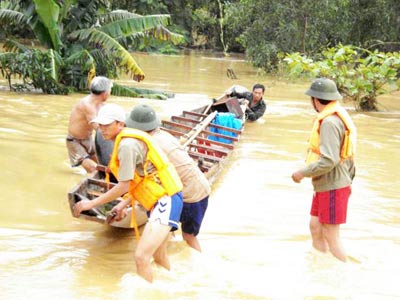 4
Di dời dân đến nơi an toàn
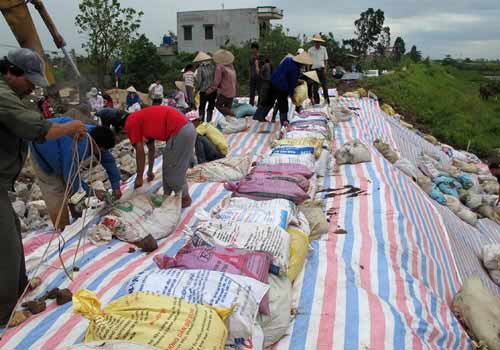 Gia cố bảo vệ đê
Cách phòng chống bão
Theo
dõi 
bản
tin
 thời
tiết
Cắt 
điện. 
Tàu
thuyền
không 
ra 
khơi
Đến
nơi
trú
ẩn
an 
toàn
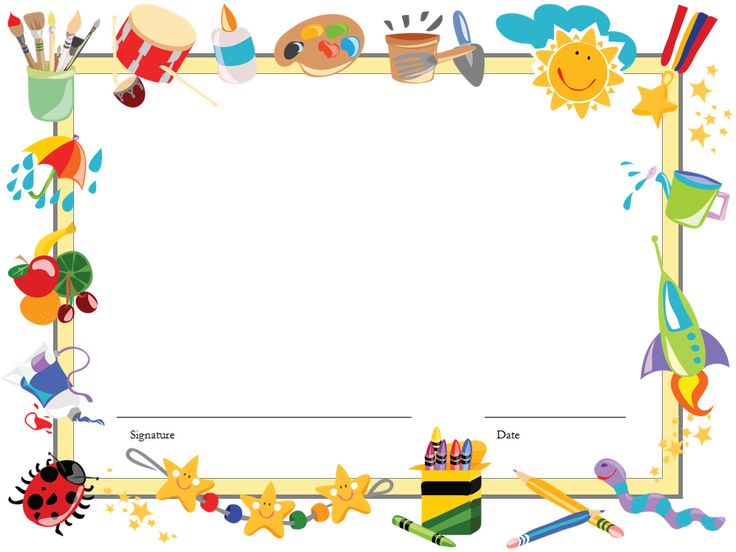 Nước ta thường hay có bão. Cơn bão càng lớn, thiệt hại về người và của càng nhiều. Vì vậy, cần tích cực phòng chống bão bằng cách theo dõi bản tin thời tiết, tìm cách bảo vệ nhà cửa, sản xuất, đề phòng khan hiếm thức ăn và nước uống, đề phòng tai nạn do bão gây ra.
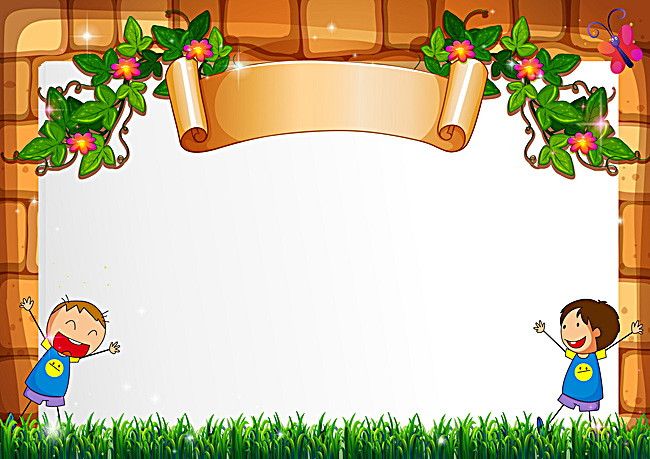 Yêu cầu cần đạt
Phân biệt được gió nhẹ, gió khá mạnh, gió to, gió dữ.
1
Nói được một số tác hại của bão gây ra và cách phòng, chống bão
2
[Speaker Notes: - Yêu cầu cần đạt ở bài học này là: 
+ Hiểu được khái niệm danh từ chung và danh từ riêng.
+ Nhận biết được danh từ chung và danh từ riêng dựa trên dấu hiệu về ý nghĩa khái quát của chúng, nắm được quy tắc viết hoa danh từ riêng và bước đầu vận dụng quy tắc đó vào thực tế]
GHI VỞ
Thứ .... ngày .... tháng 1 năm 2022
Khoa học
Gió nhẹ. Gió mạnh. Phòng chống bão.

1.Tác hại của bão
+ Thiệt hại về người và của
2. Cách phòng chống
+ Theo dõi bản tin thời tiết
+ Cắt điện
+ Tàu thuyền không ra khơi
+ Đến nơi trú ẩn an toàn
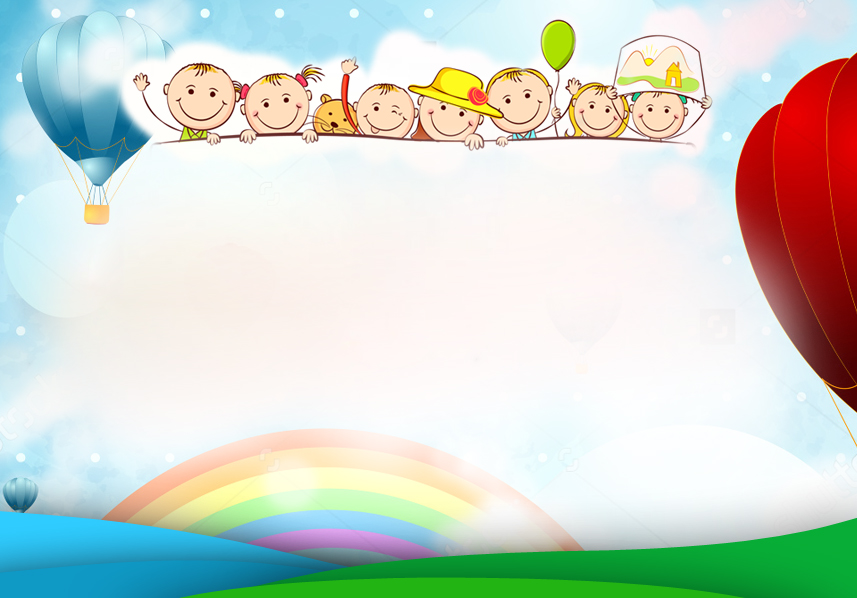 CHÚC CÁC EM LUÔN 
CHĂM NGOAN, HỌC GIỎI!
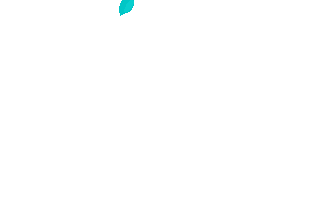 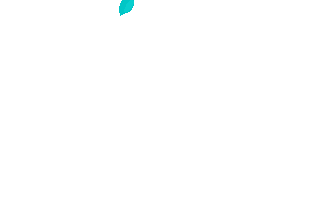